The Microscope				Appendix C pp.4-5
In the 17th Century, Anton Von Leeuwenhoek designed the first simple microscope.
 
There are different types of microscopes:
	
Simple microscopes 
use beams of light
have one lens
magnify 10X or more; but limited
Can view living cells
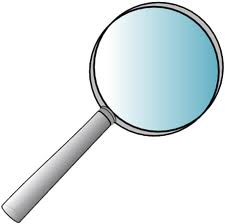 Compound microscopes
use beams of light
have two or more lens
magnifies up to 2000X
Can view living cells
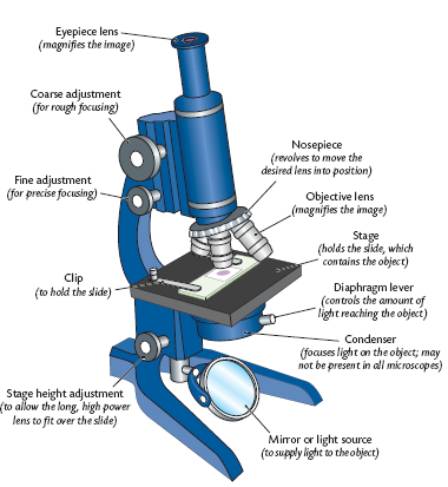 Electron microscopes- use beams of electrons- cannot view living cells
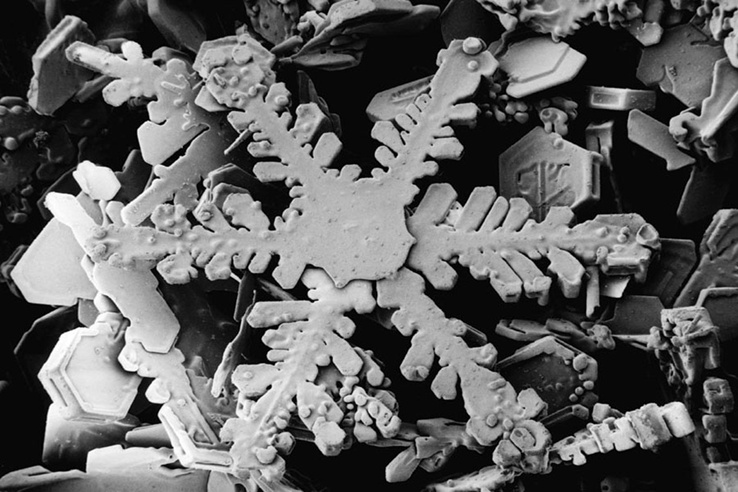 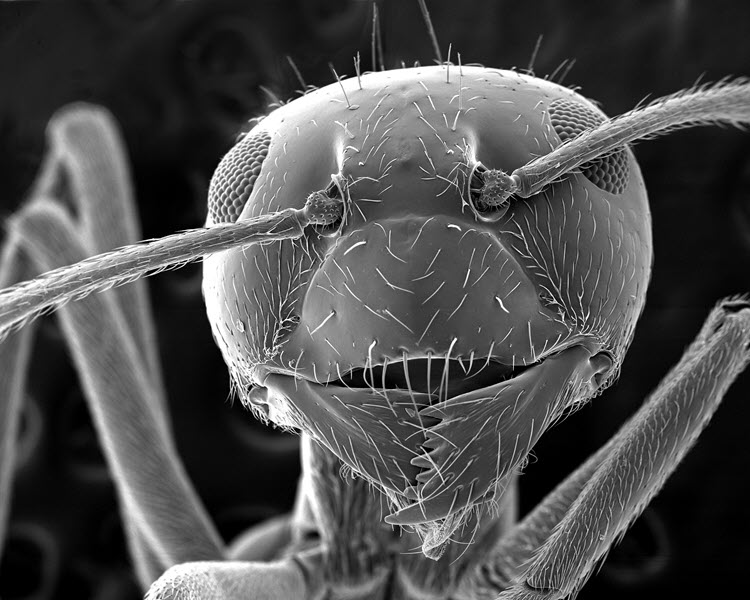 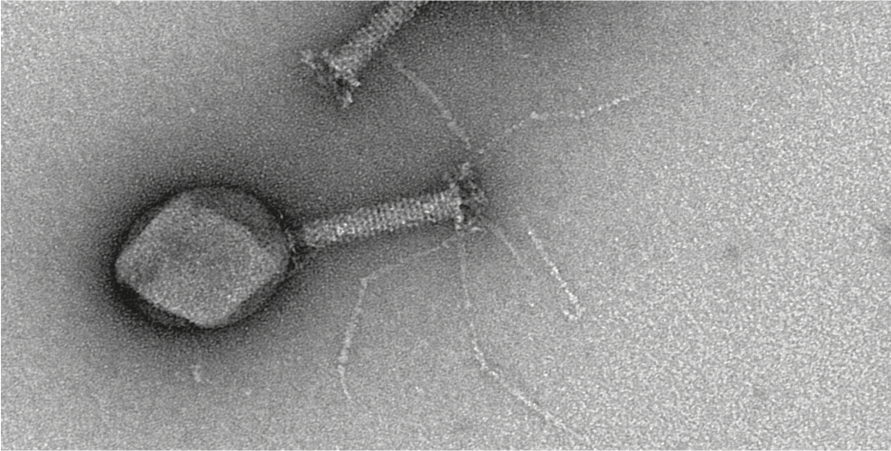 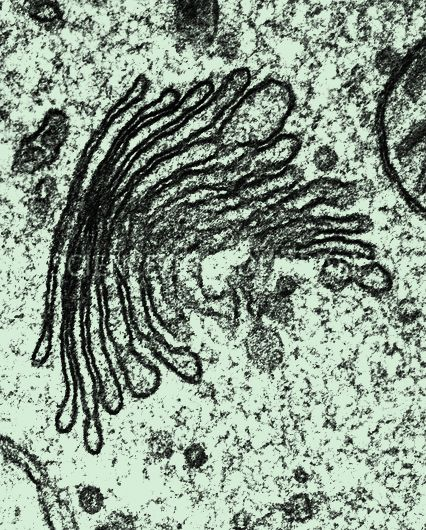 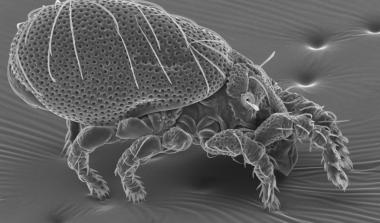 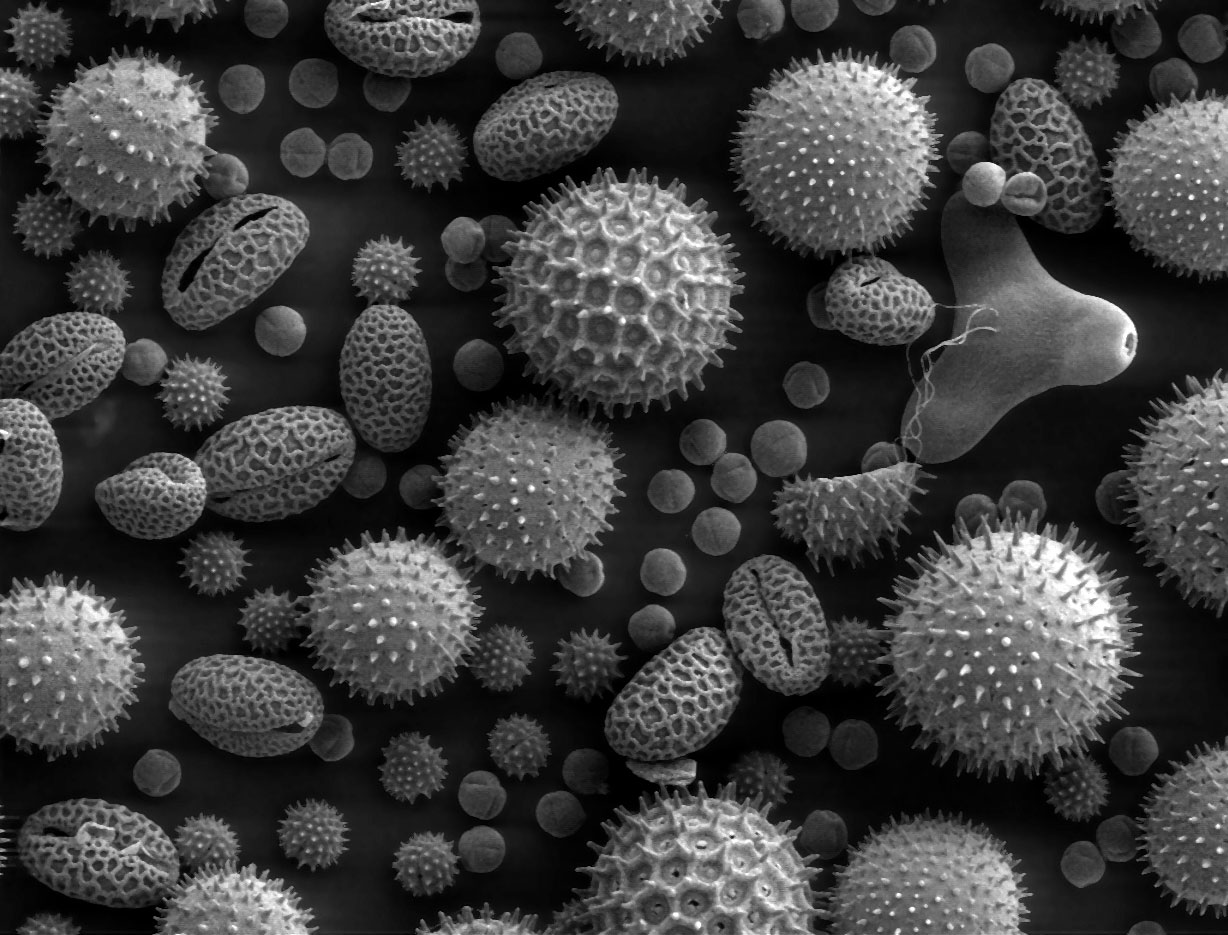 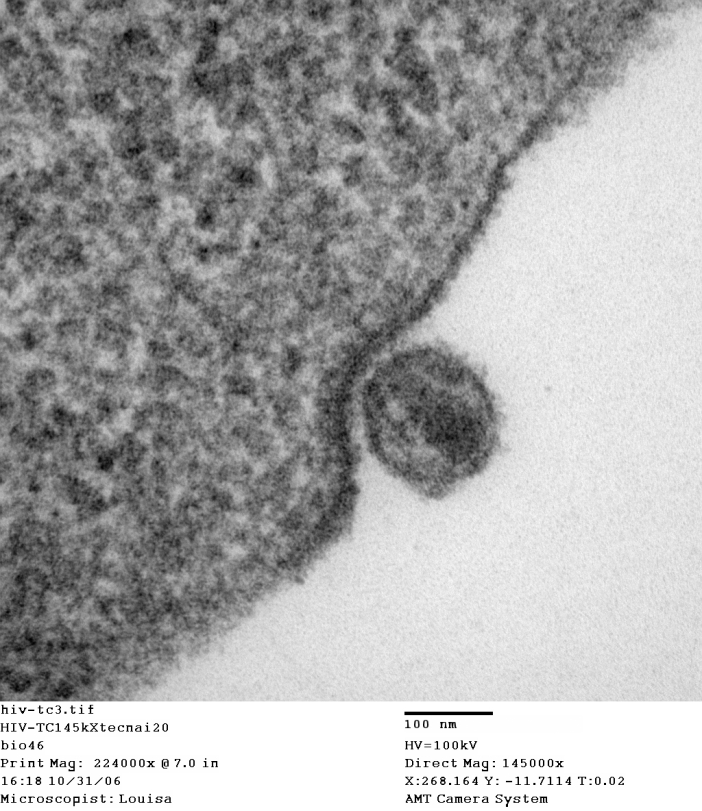 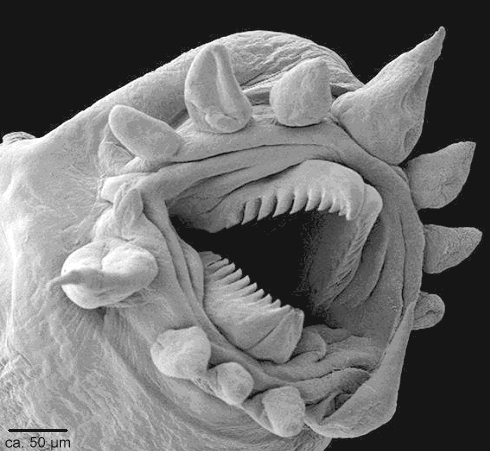 How Big is a Micron?
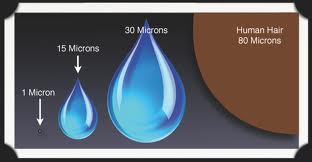